Hafsa’s Creative Corner
Sharing my Creativity, Knowledge, and Ideas!
About Me
Hi, I'm Hafsa. My blog is all about my experience on my learning journey. I am in year 5 and my hobbies are reading, coding, blogging, drawing or sketching and swimming. I love technology a lot too!
About my Blog
In my blog, I like to blog about different topics, such as and art and craft. I started this blog because I was really interested about how people make blogs. And once I started, I realized that blogging is actually very fun and now, its one of my favorite hobbies.
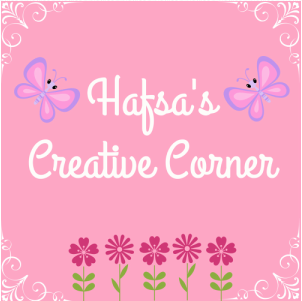 App Reviews
I love technology, and so decided to share with you my favorite apps along with a review that I use on my iPad on my blog. 
Some of my favourite apps are:
Hopscotch: Coding for Kids
Code Warriors
Memorado
Khan Academy
Numtris
Evoled
Cargo Bot
﻿Book Creator﻿
Little Alchemy
Book Creator
Paper by 53
Book Reviws
I love reading so much! I like to post book reviews on my blog.. 
Some of my favourite books are:
Geronimo StiltonThea Stilton
EJ12 Girl Hero by Susannah McFarlane
Ruby Redford by Lauren Child
All the Wrong Questions by Lemony Snicket
Go Girl by Thalia Kalkipsakis
Spy Force by Deborah Abela
Nancy Drew by Carolyn Keene
Get Real by Phil Kettle
Enid Blyton
Roald Dahl
Islamic Corner
As-salamu alaykum brothers and sisters! In the Islamic Corner, I research about Islamic topics like Ramadan and  some ideas of how to make this Ramadan worth while.
Thanks for Viewing!
Click here to go to http://hafsascreativecorner.weebly.com/